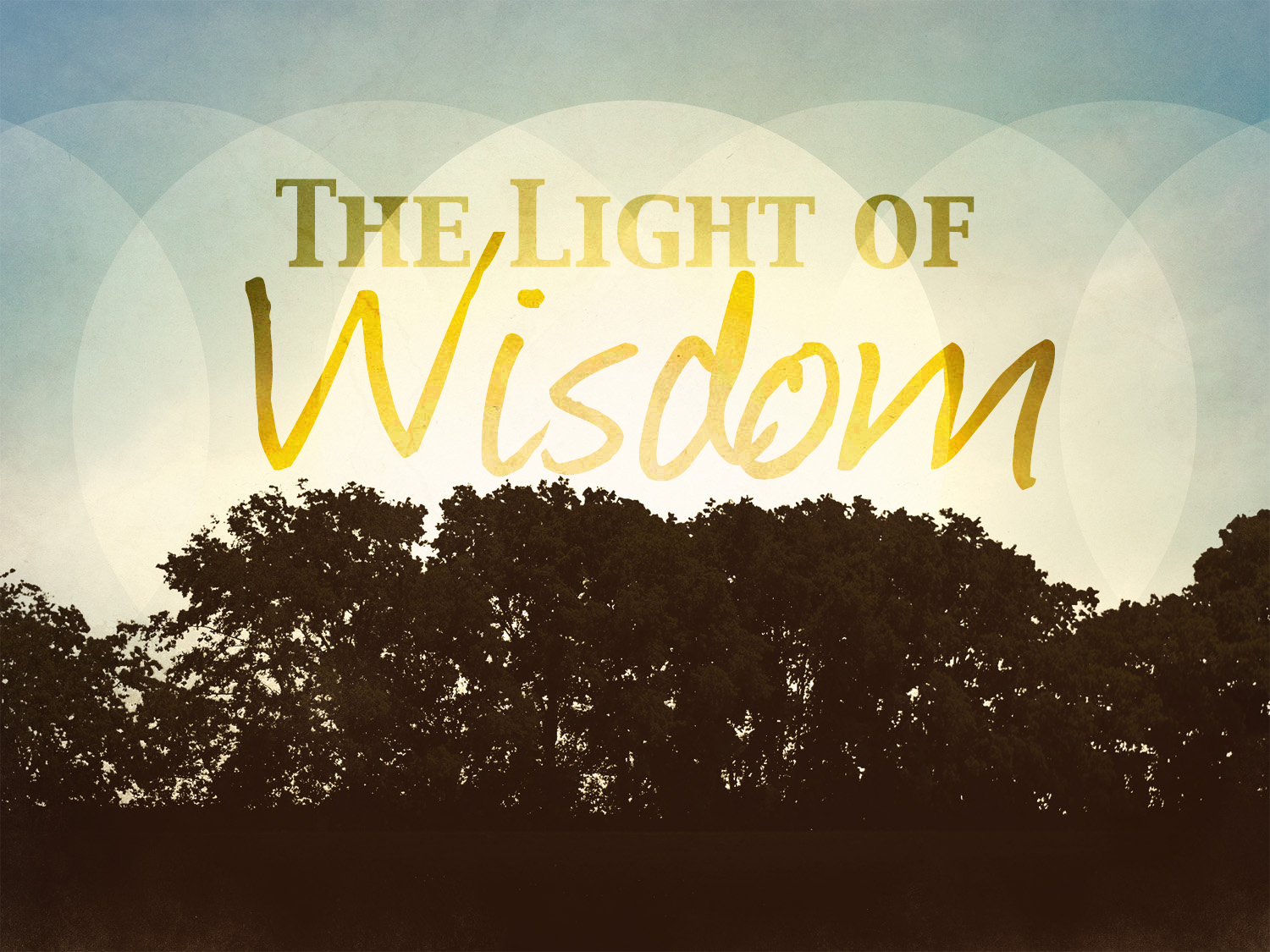 [Speaker Notes: Tonight – I want us to just walk through Proverb 4. Not complicated, just good – sound thinking that helps us shine for the Lord.]
A Father To Remember
Fathers, We Must Be Teachers.
Vs 1-2
Fathers, We Must Begin In The “Tender” Years.
Vs 3-4
Fathers, We Must Teach Earnestly.
Vs 5
Fathers, We Must Introduce Them To Our Dependable Friend: Wisdom.
Vs 6-9
[Speaker Notes: Verses 1-9 Introduce us to the Father providing the guidance recorded in this chapter…

Teachers: Taking up our responsibility – schools, peers, the church – all aid us, but this is our duty.

Tender: Don’t wait. Begin now instructing in wisdom.

Earnestly: Look at the emphatic, and enthusiastic pleading of this father. He is impressing this on them as a matter of life and death.  Tell them – I want you to remember this.  Certainly our times call for some Powerful Parenting – with the corruption of our culture and the negative influences around…we’ve got to equip our kids with a powerful defense.

Wisdom:Wisdom is personified as a woman…a friend you can count on.

Fathers – notice that his longing is not for athletic success or financial success.  His goal is RIGHTEOUSNESS.  This must be ours as well.]
A Path to Follow
The Path to a Long Life
Vs 10-11
The Path to Progress & Vitality
Vs 12-13
Don’t Enter…Don’t Continue…Don’t Even Get Close To…The Path of Evil.
Vs 14-15
The Light of Full Day vs. Darkness
Vs. 16-19
[Speaker Notes: Progress & Vitality
Not stumble: When your mind is trained to do the right thing – and you come to a crisis moment – you’ll make a wise, godly choice – bc that’s what you are in the habit of doing. You can see clearly what decision is most full of integrity and kindness.

 – not just avoiding death – but actually having a zest for life.  Where sin drains the life from us – Rigteousness fuels us up to keep going long after others would quit.

*Mark Copeland points out – this is progressive brightness…light is growing to the full noon sun.  We are created by God to grow, grow some more, and keep growing!

There are ONLY 2 paths – Jesus says “I am the Way, the Truth, and the Life, no one comes to the Father but through me.”  We must be sure we stay in the path of LIGHT!]
A Heart to Transform
Calling For Full Attention & Retention
Vs 20-22
The Full Body: “ear, sight, heart, feet”
Warning Similar to 2 Timothy 4:3
We Must Use Wisdom In Processing What We Hear & See In The World.
We Must Diligently Watch Over What We Incorporate Into Our Thinking.
[Speaker Notes: Vs 21 - God’s Words should be the center- the core – the foundation of our heart & mind.

Vs 23 - Just as the FATHER has a responsibility to EARNESTLY teach – He knows he won’t be around forever and He won’t be the only voice they hear.  HE is training his children and ultimately us too – to discern things carefully.

Vs 24 –LIES: don’t use them, don’t put up with them.

Vs 25 – “Be careful little eyes what you see…” The song paraphrases this lesson well.  I remember my High School History teacher, who was  a Christian, saying – if you are going to have an open mind – you better keep the screen in.

Vs 26-27 - - Stay on the straight and narrow]
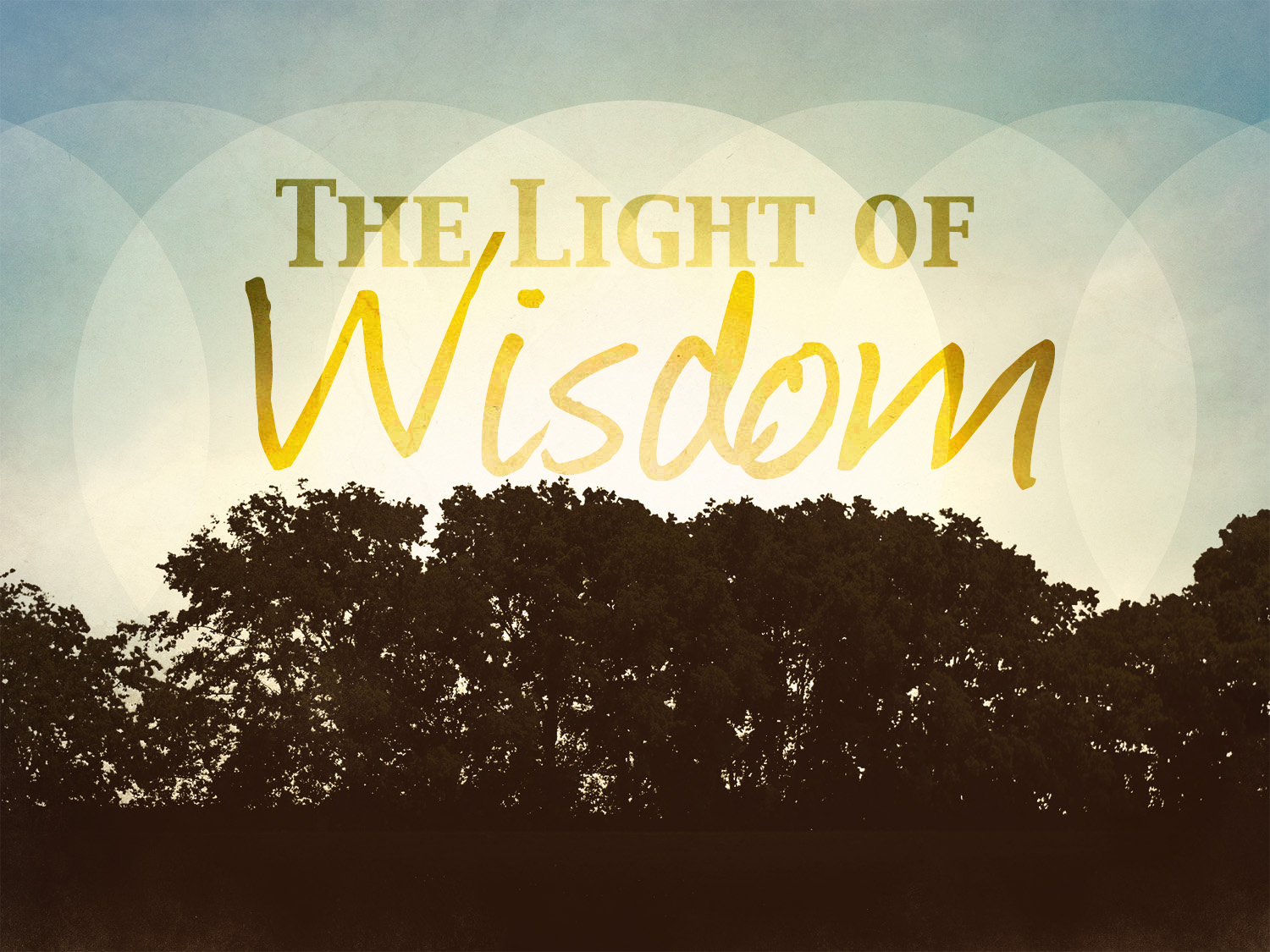 [Speaker Notes: Tonight – do you need to get onto the Path of Light?]